The Future of Geothermal Energy
Heymi Bahar
Paris – 21 March 2025
Geothermal energy is versatile
Total final energy consumption of geothermal energy by end-use, 2023
1.5 EJ
Geothermal energy accounts for less than 1% of global energy demand and it is primarily consumed in the form of heat with geothermal heat pumps and district heating accounting for two-thirds of its total consumption
Alternative approaches to harness geothermal energy are developing
Conventional (hydrothermal), and next-generation geothermal concepts
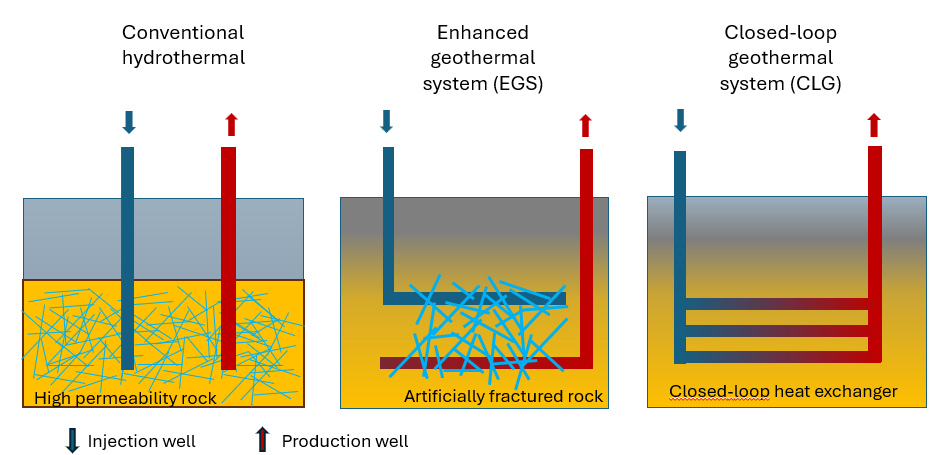 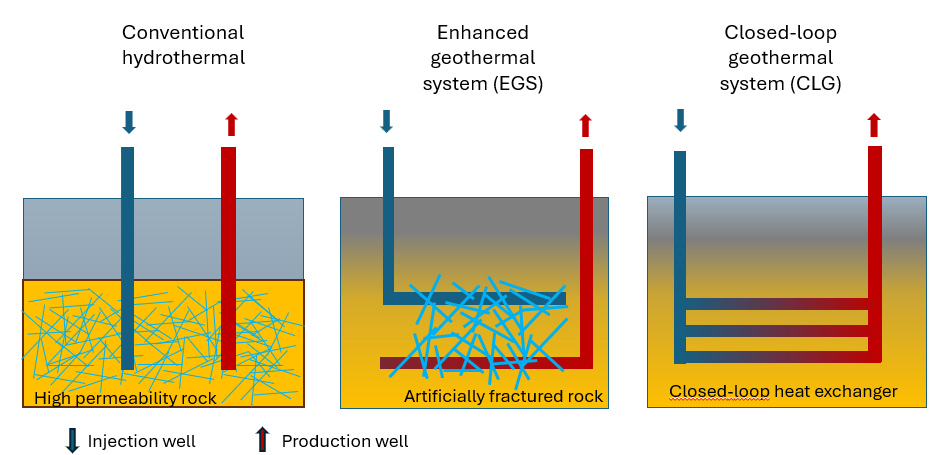 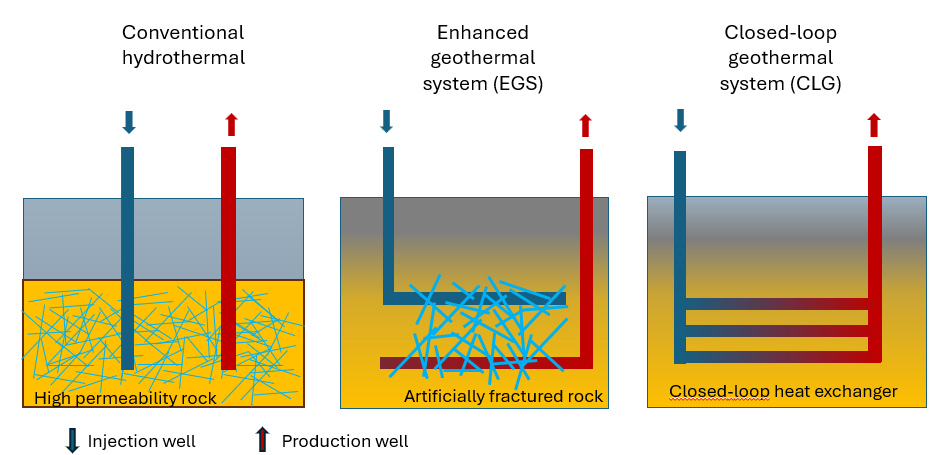 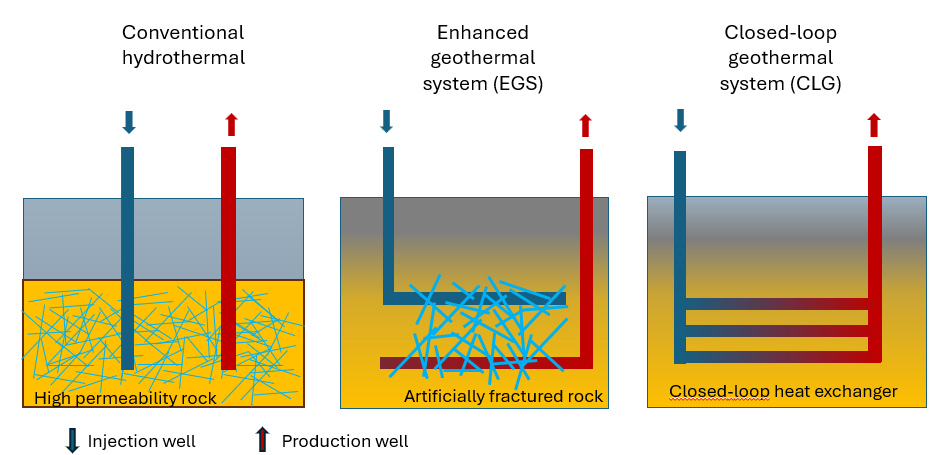 Technology breakthroughs are unlocking geothermal energy’s vast potential
Over 2200 TW
Renewables technical resource potential
7-8 km
5-7 km
3-5 km
Next-generation geothermal technical potential can be 60 times more than today’s installed power capacity worldwide, second after solar PV. This full potential can meet 140-times global electricity demand today.
Geothermal potential is everywhere once deeper
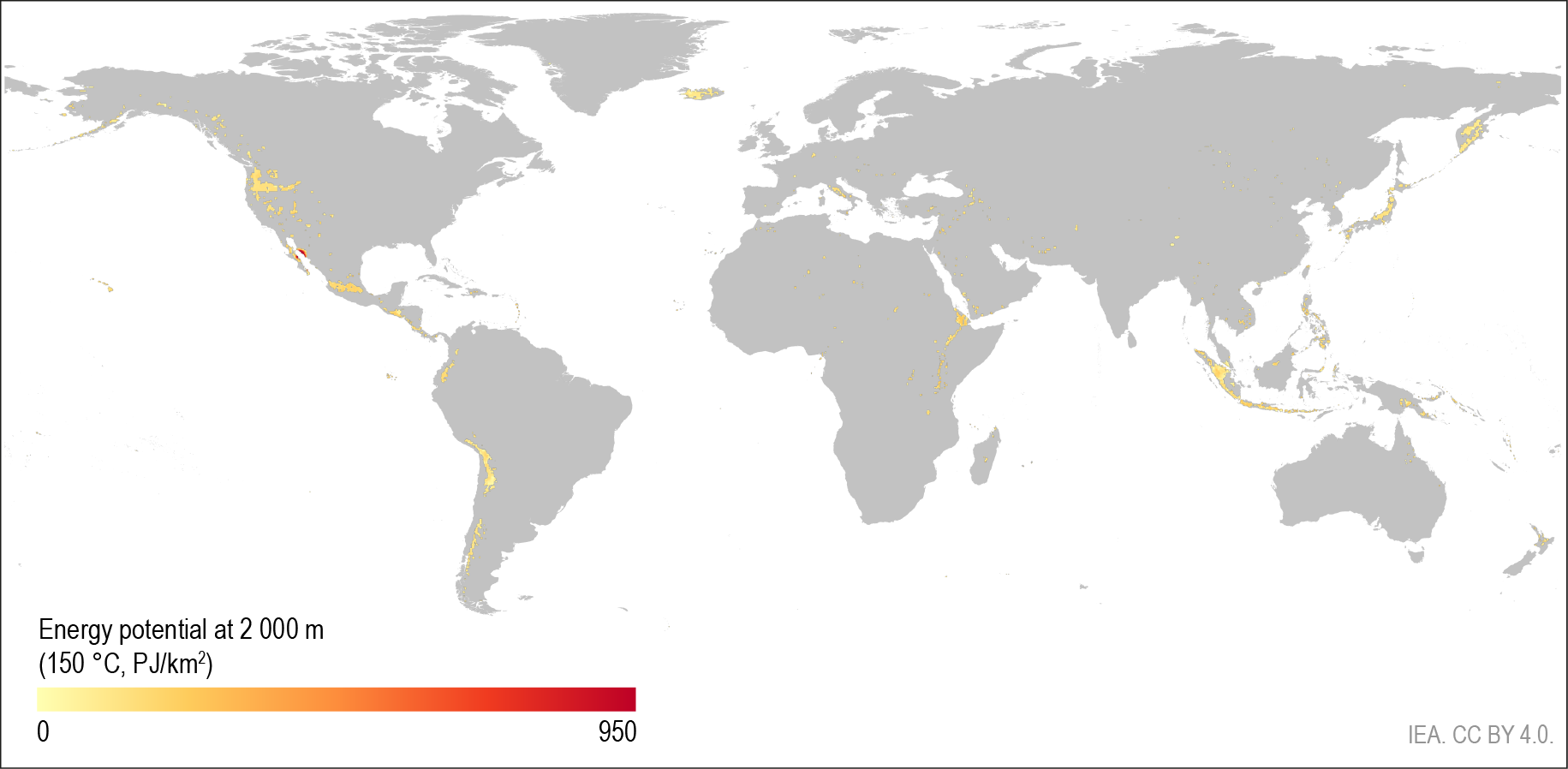 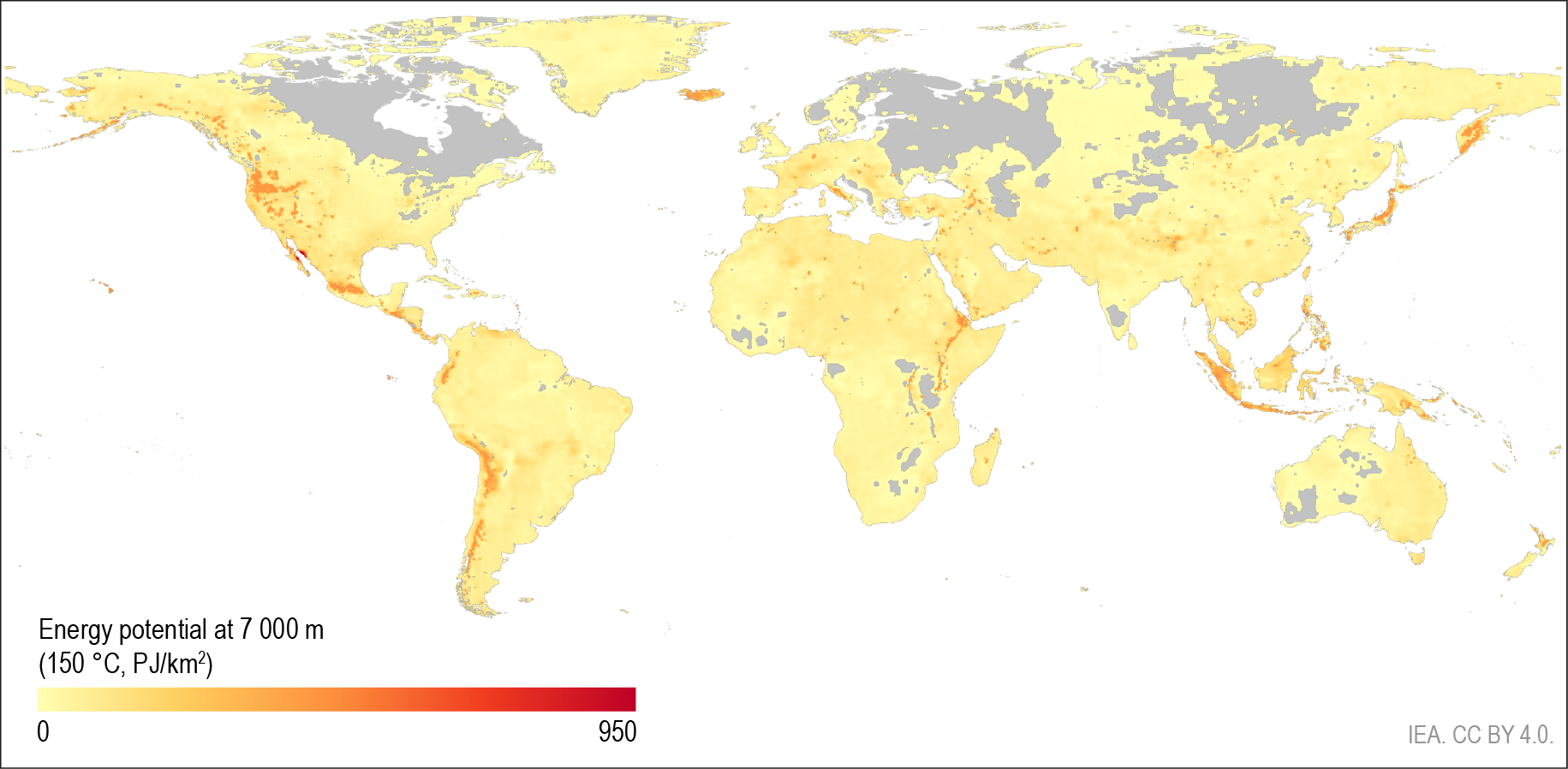 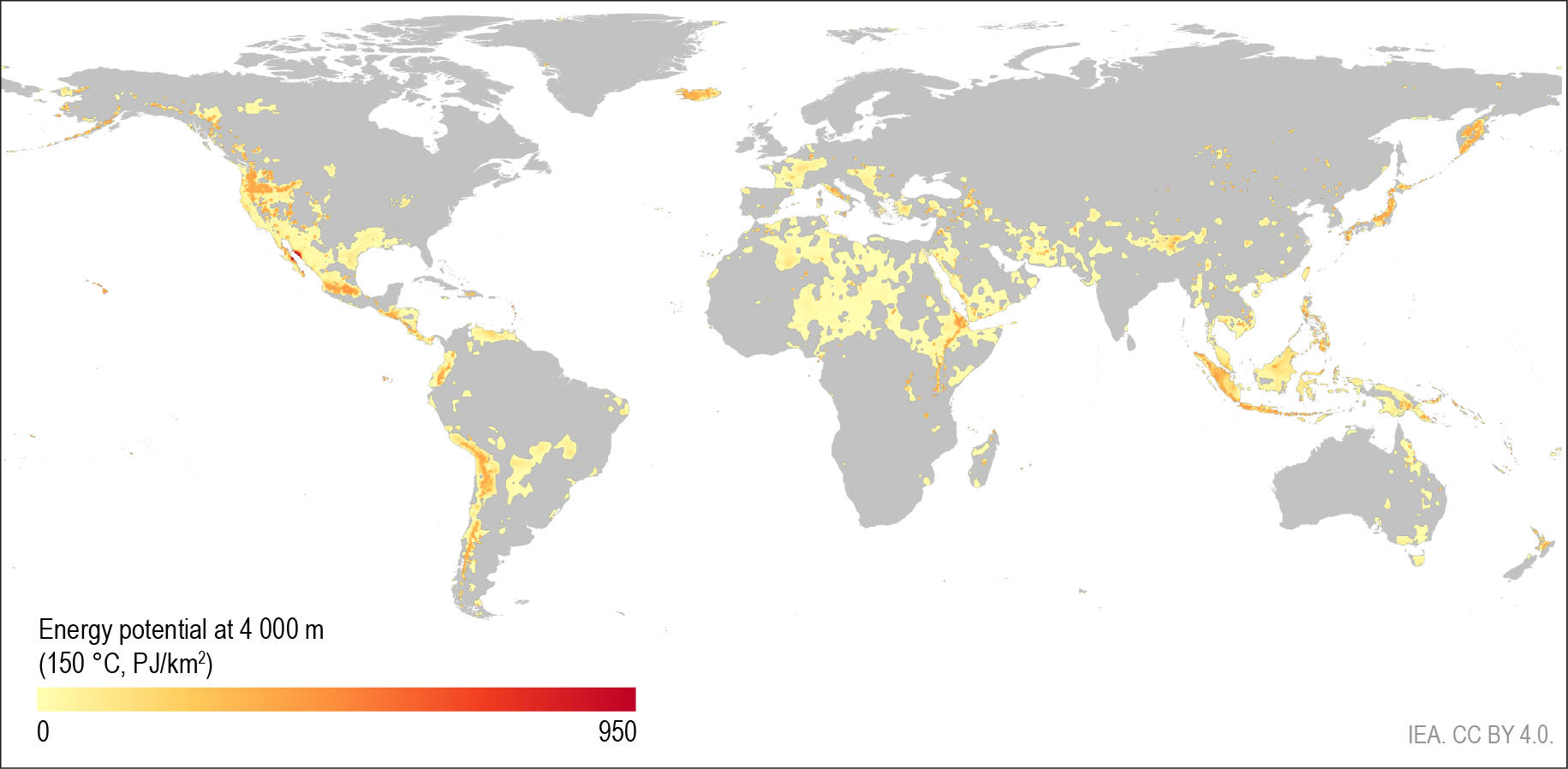 Source: based on Project InnerSpace GeoMap
Large overlapping competencies between geothermal and oil and gas
Share of geothermal technology investment that overlaps with oil and gas industry skills and expertise
Conventional
Enhanced Geothermal Systems
Closed loop - AGS
7%
12%
12%
18%
24%
37%
11%
7%
65%
40%
57%
11%
Evaluation, planning and management
Drilling and completions
Surface facilities
Other
For every dollar invested in geothermal, between 65-80%
has a significant overlap with the skills and expertise of the oil and gas industry.
Oil and gas industry expertise can drive down geothermal costs
Enhanced Geothermal Systems total construction costs
16 000
USD per kW
Economies of scale
12 000
Research
Spillover
8 000
4 000
0
2023
Cost reductions
Low level oftransfer
Further cost reductions
High level of transfer
Evaluation and planning
Drilling and completions
Surface facilities
A high level of knowledge transfer and productivity gains from the oil and gas industry could reduce next-generation geothermal costs by nearly three-quarters.
Cost reductions can open a huge market for geothermal
LCOE of next-generation geothermal with high transfer
Market potential for next-generation geothermal
800
250
Rest of world
GW
Europe
200
Dollars per MWh
600
Southeast Asia
India
150
China
400
United States
100
Solar PV utility(2013-2023)
200
50
2025
2035
2050
2025
2030
2035
Rapid cost reductions could unlock over 800 GW of next-generation geothermal by 2050 with the largest markets in China, the United States, India, Southeast Asia and Europe
Huge market opportunities for next-generation geothermal
Market potential for next-generation geothermal
Cumulative investments (Billion USD)
Share of electricity generation growth to 2050
60%
3 000
50%
2 400
40%
1 800
30%
1 200
20%
600
10%
0%
Solar PV
Wind
Geothermal
Nuclear
Hydro
Bioenergy
2025
2030
2035
2040
2045
2050
Electricity only
Industrial heat
CHP
Market opportunities for next-generation geothermal could attract investment totally USD 1 trillion by 2035, and it could meet 15% of global electricity demand growth to 2050, plus provide heat in industry and buildings